דמוגרפיה עגומה בירושלים
בר אילן 25.1.21
פריסה בין מזרח למערב לפי לאום ודת
מבנה גיל לפי זהות לאומית
גיל חציוני לפי שכונות
תלמידים לפי לאום וחלוקה פנים יהודית
תלמידים בגני הילדים לפי לאום וחלוקה פנימית
חינוך יהודי לפי פיקוח על פני זמן
גידול במערכת חינוך על פני זמן
קבוצות יהודים לפי רמת דתיות
פריסה חרדית לפי שכונות
הגירה פנימית שלילית
אוכלוסיה חילונית מבוגרת בשכונות דרום
מקורות גידול אוכלוסייה
נתוני 2020 

ריבוי טבעי 21,400 

33,500 הגירה עולים, תושבים ואיחוד משפחות

מאזן הגירה שלילי יוצאים 20,000 יוצאים 12,000 נכנסים

יש דמוגרפים מסיבות פוליטיות מספקים מצג שווא למקבלי החלטות על דעתם
נתונים לפי מאזן והסתרת משמעות
היישובים שאיתם היה לירושלים את מאזן ההגירה השלילי הגבוה ביותר היו:

תל אביב – 1,010-

בית שמש – 780-

ביתר עילית – 690-

מודיעין־מכבים־רעות – 390-
ריבוי טבעי כמקור גידול
עיר ענייה מאוד
אחוז משקי בית עם מספר תלויים גדול
הרבה לידות לכל משק בית
שיעור השתתפות השוואתי
משקי בית של עניים עובדים
אין קבוצות חזקות עם כוח קנייה
שוק העבודה חלש
תצרוכת נמוכה והעדר חסכון
מבנה משלח יד לא מאוזן
משק ציבורי גדול עם קשיים
סקטור עסקי חלש
עומס תקציבי גדול של שירותים חברתיים
האוניברסיטה ועוגנים במשבר
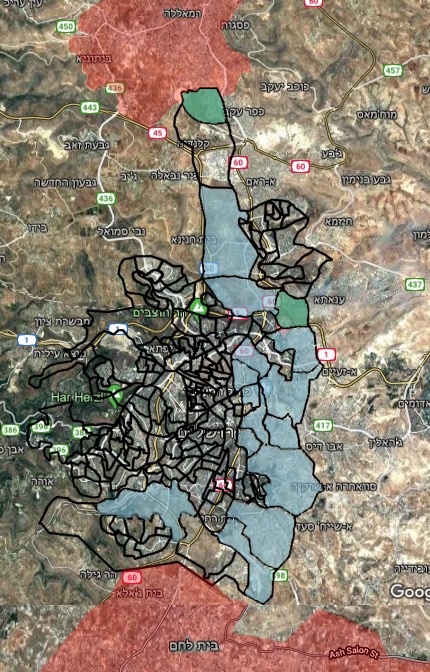